GROUPE 2: Première - terminale BAC PRO
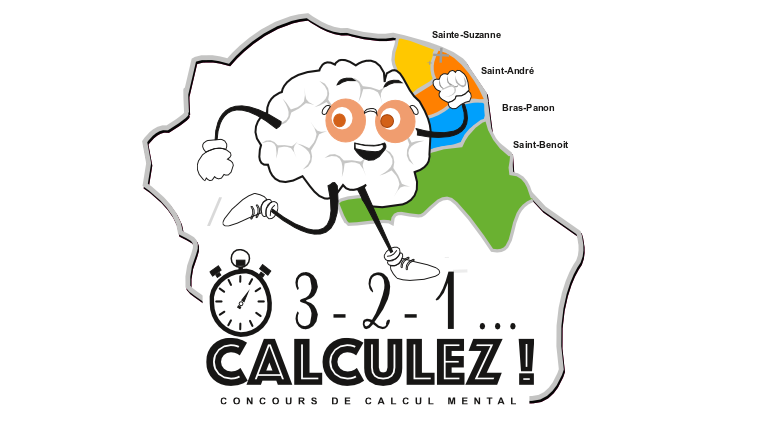 DEMI-
FINALES
FÉVRIER 2022
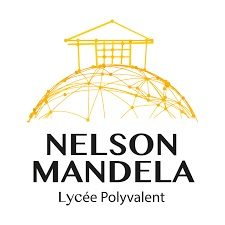 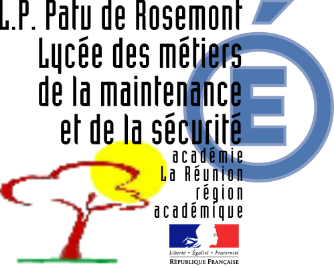 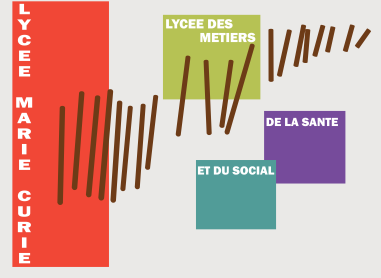 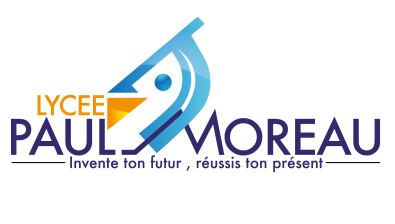 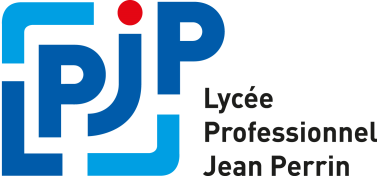 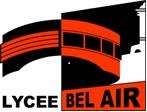 CONSIGNES
Une série de 20 questions va être projetée.
Chaque question s’affichera pendant un temps limité.
Pour chaque question, répondre dans la case correspondante du polycopié.
Ce test de calcul sera noté sur 20.
Tous documents et la calculatrice sont interdits.
1
Compléter la suite suivante:

              7 ; 14 ; 21 ;    ……..
2
Compléter la vignette:

            6400 = 64 x  ……..
3
Que vaut x dans l’équation suivante:

 2 x – 5 = 0
4
Calculer
5
Calculer sous forme de puissance de 10.
6
Calculer la moyenne de cette série statistique:

5 ; 5 ; 5 ; 10 ; 20
40 % de 150
7
Calculer
8
Sonia veut diviser une facture de 52,16 € entre 4 personnes.

Quelle est la somme à payer par chacun?
9
Une photocopieuse peut reproduire 50 pages par minute.

Combien de feuilles peut-elle reproduire en 1 heure?
10
Calculer
11
5 casquettes coûtent 17,5 € .

Calculer le prix d’une casquette.
12
Vous possédez    d’une collection 
de 770 timbres  .

Combien de timbres avez-vous au total?
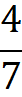 13
Tu obtiens     pour un test en mathématiques.

Quel est ton résultat en pourcentage?
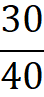 14
La racine carrée de 25 est …….
15
(-5) x 3 + 15
16
Calculer la quatrième proportionnelle
17
f(x) = x2 – 1

Calculer f(3)
18
Trouver la valeur de x dans l’équation :
5x + 4 = 19
19
A combien de semaines correspondent 406 jours ?
20
Pour l’anniversaire de ses frères jumeaux, Olivier prévoit d’acheter:
2 voitures télécommandées à 26,50€
2 ballons à 6,50€
des bonbons à 15 €
Combien va-t-il dépenser?
FIN
Poser votre stylo
Retourner votre feuille
La déposer au bord de la table